William Espinosa
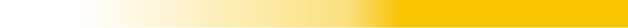 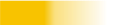 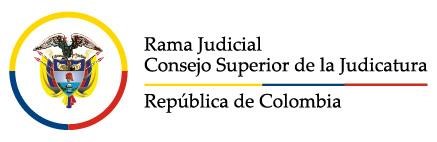 SIGCMA
Ingeniera Carolina Rodríguez Estupiñan
Profesional Ambiental
Coordinación Nacional del SIGCMA
MEJORAS DEL SGA
RAMA JUDICIAL
William Espinosa
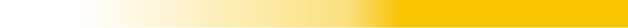 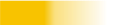 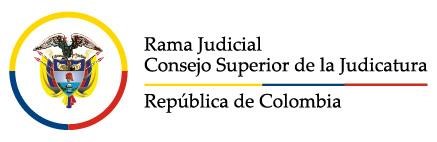 SIGCMA
Ingeniera Carolina Rodríguez Estupiñan
Profesional Ambiental
Coordinación Nacional del SIGCMA
ACTUALIZACIÓN DE DOCUMENTOS
Indicadores de gestión
Programas ambientales (Emisiones, Agua, Energía, Papel)
Formatos de consolidación de información
Plan de trabajo anual
Herramienta para cálculo de huella de carbono
William Espinosa
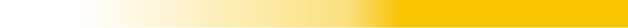 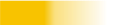 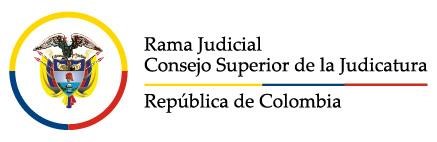 SIGCMA
Ingeniera Carolina Rodríguez Estupiñan
Profesional Ambiental
Coordinación Nacional del SIGCMA
GESTIÓN AMBIENTAL EN EL MANEJO DE RESIDUOS SÓLIDOS
Separación y clasificación en la fuente.
Resolución 2184 de  diciembre 26 de 2019
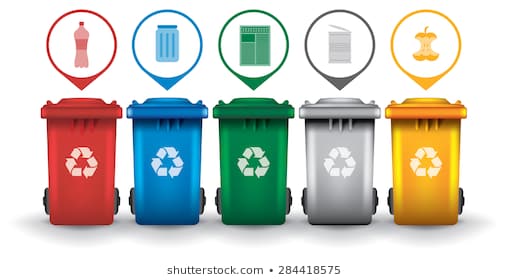 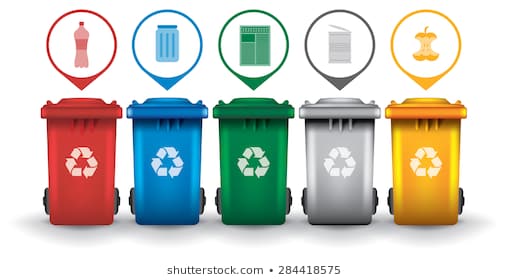 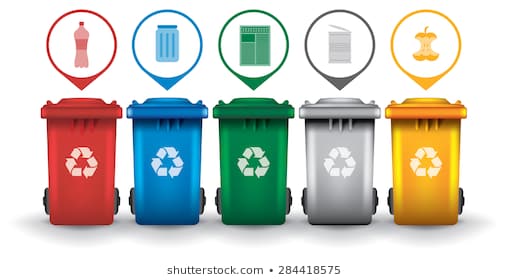 Caneca Verde – Bolsa Negra
Residuos no aprovechables
icopor, empaques de alimentos, barrido, servilletas, papel metalizado
Caneca Azul – Bolsa Blanca
Plástico (PET, polipropileno, polietileno), vidrio (envases de vidrio- especialmente botellas), latas.
Caneca Gris – Bolsa Blanca
Papel impreso, revistas, papel periódico, cajas de cartón
William Espinosa
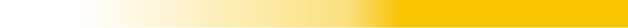 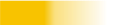 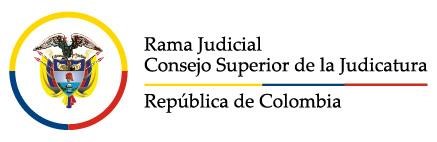 SIGCMA
Ingeniera Carolina Rodríguez Estupiñan
Profesional Ambiental
Coordinación Nacional del SIGCMA
GESTIÓN AMBIENTAL EN EL MANEJO DE RESIDUOS SÓLIDOS
Manejo de residuos aprovechables
circular  

DEAJC19 -97
Guía para el manejo de cartuchos de toners usados 

Circular 17-98 del 5 de diciembre de 2017
Circular 18-45 del 9 de julio de 2018
William Espinosa
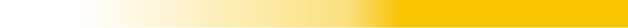 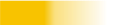 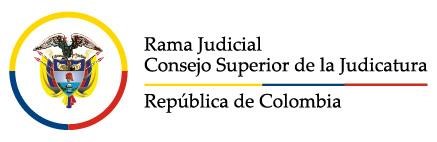 SIGCMA
Ingeniera Carolina Rodríguez Estupiñan
Profesional Ambiental
Coordinación Nacional del SIGCMA
PROCEDIMIENTOS DE GESTIÓN
William Espinosa
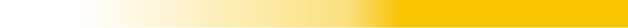 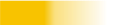 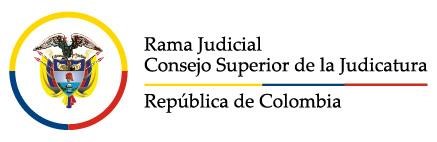 SIGCMA
Ingeniera Carolina Rodríguez Estupiñan
Profesional Ambiental
Coordinación Nacional del SIGCMA
MANUAL AMBIENTAL DE ADQUISICIÓN DE BIENES Y SERVICIOS
Matriz de requisitos ambientales 
Programa de manejo seguro de sustancias químicas 
Guía ambiental para el manejo del parque automotor
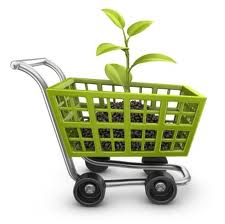